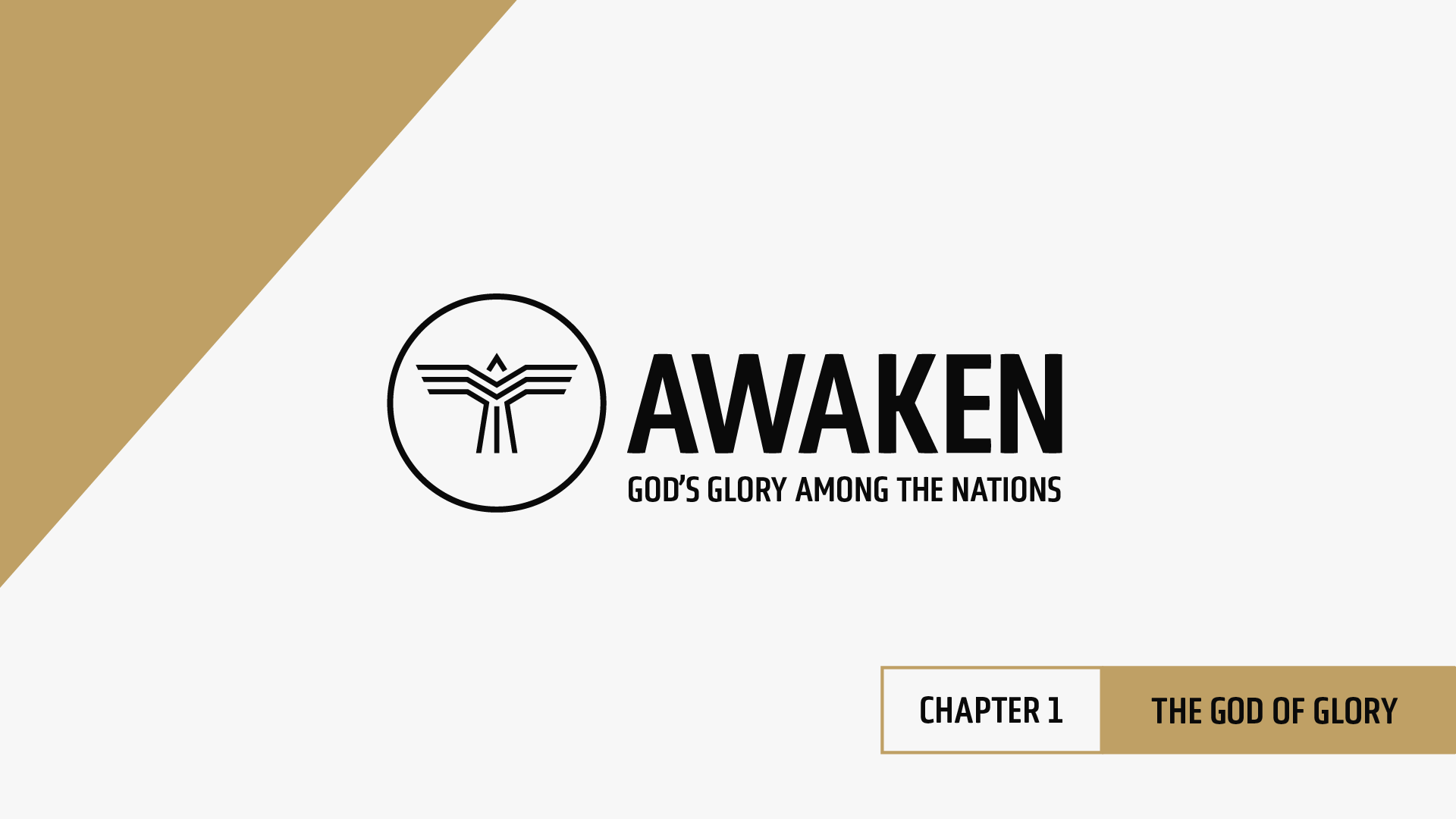 The
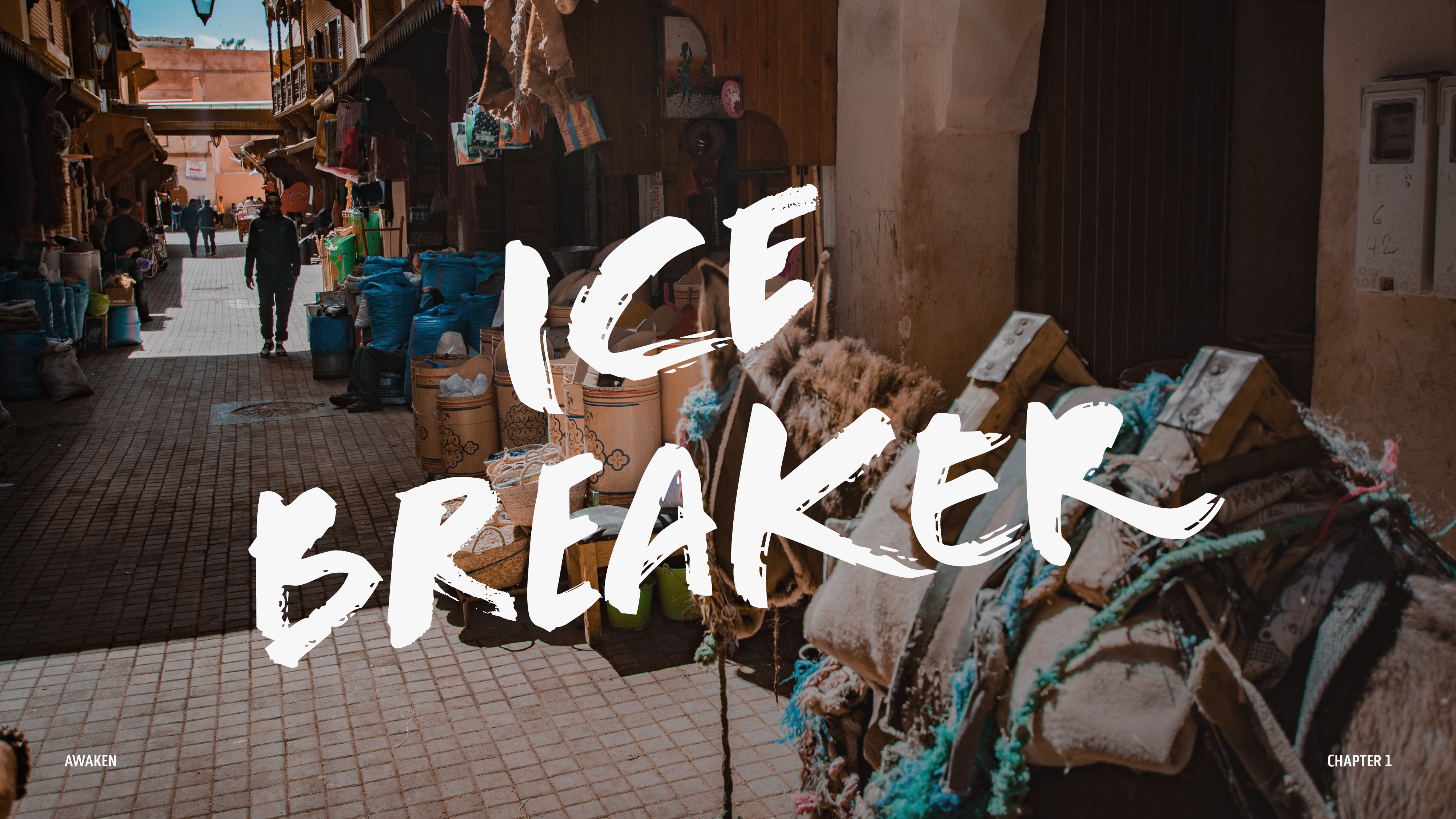 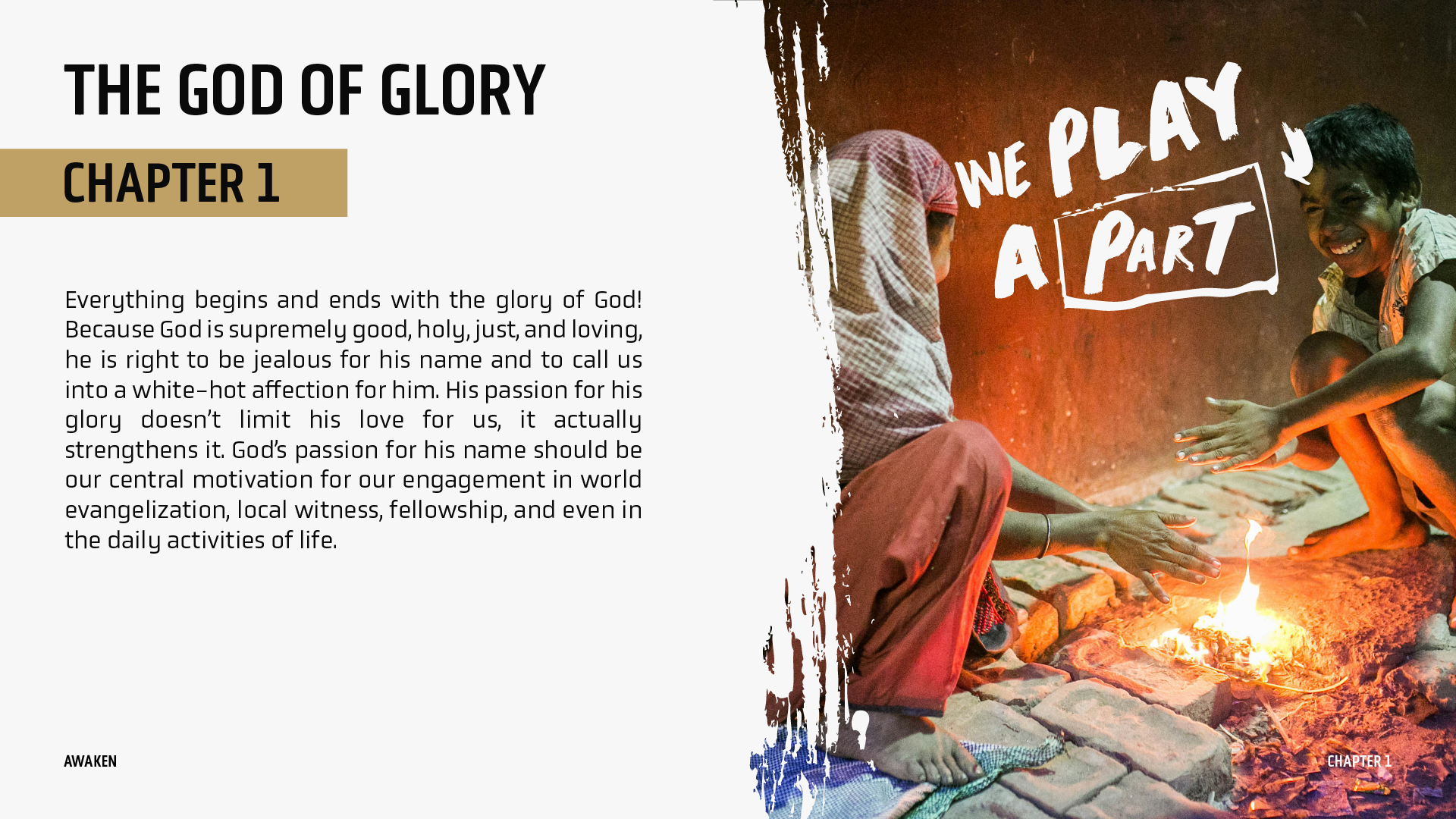 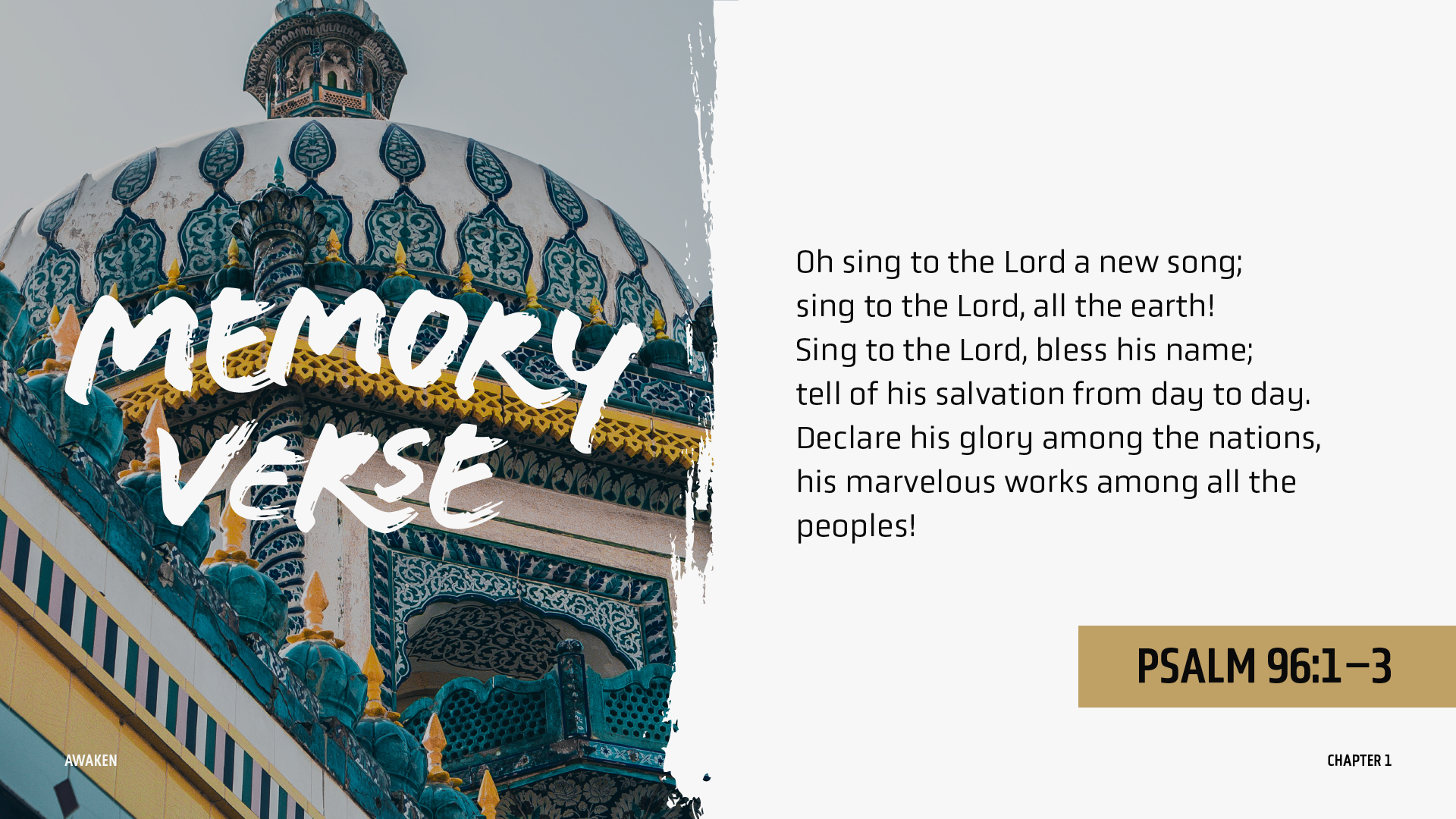 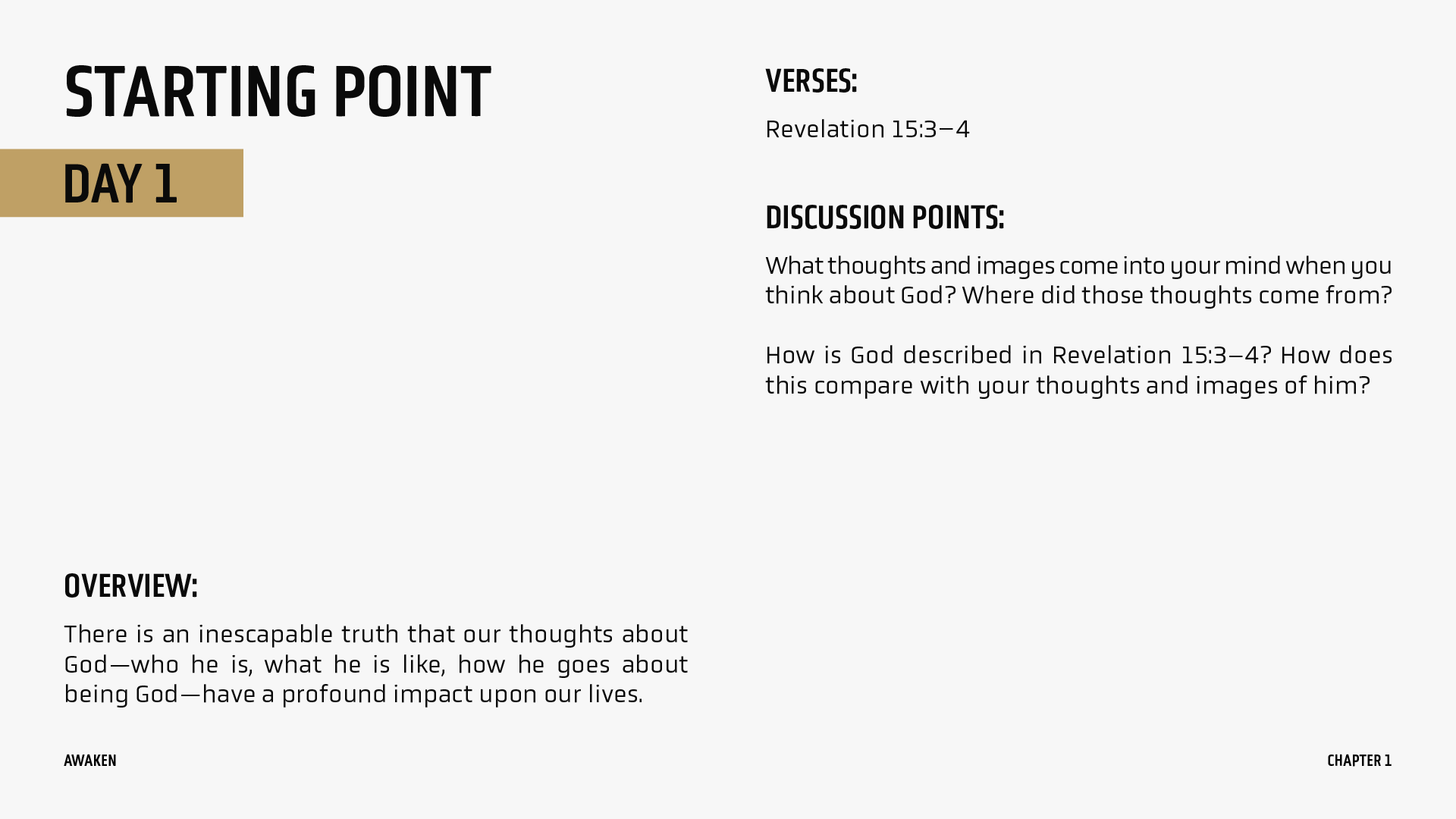 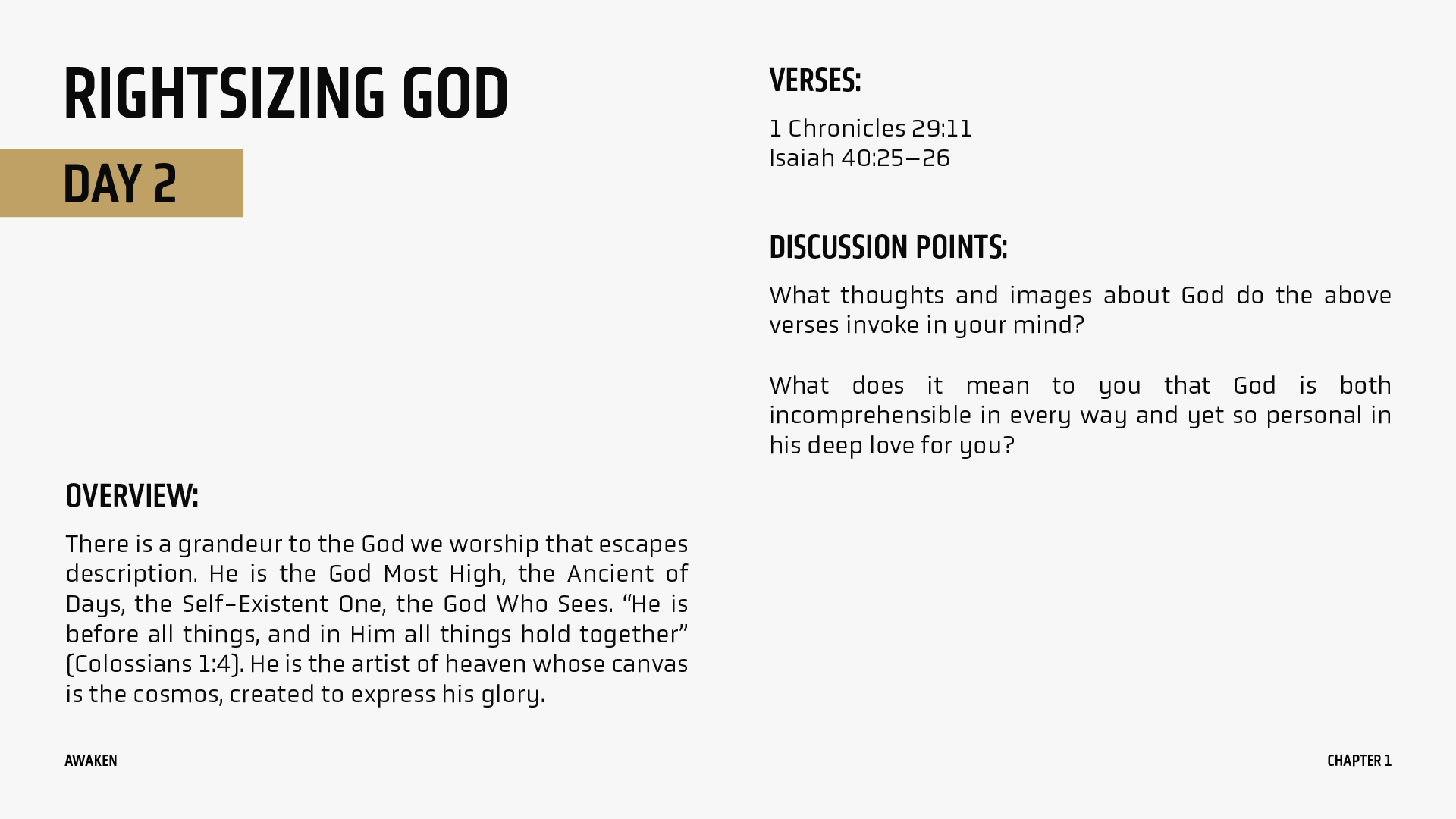 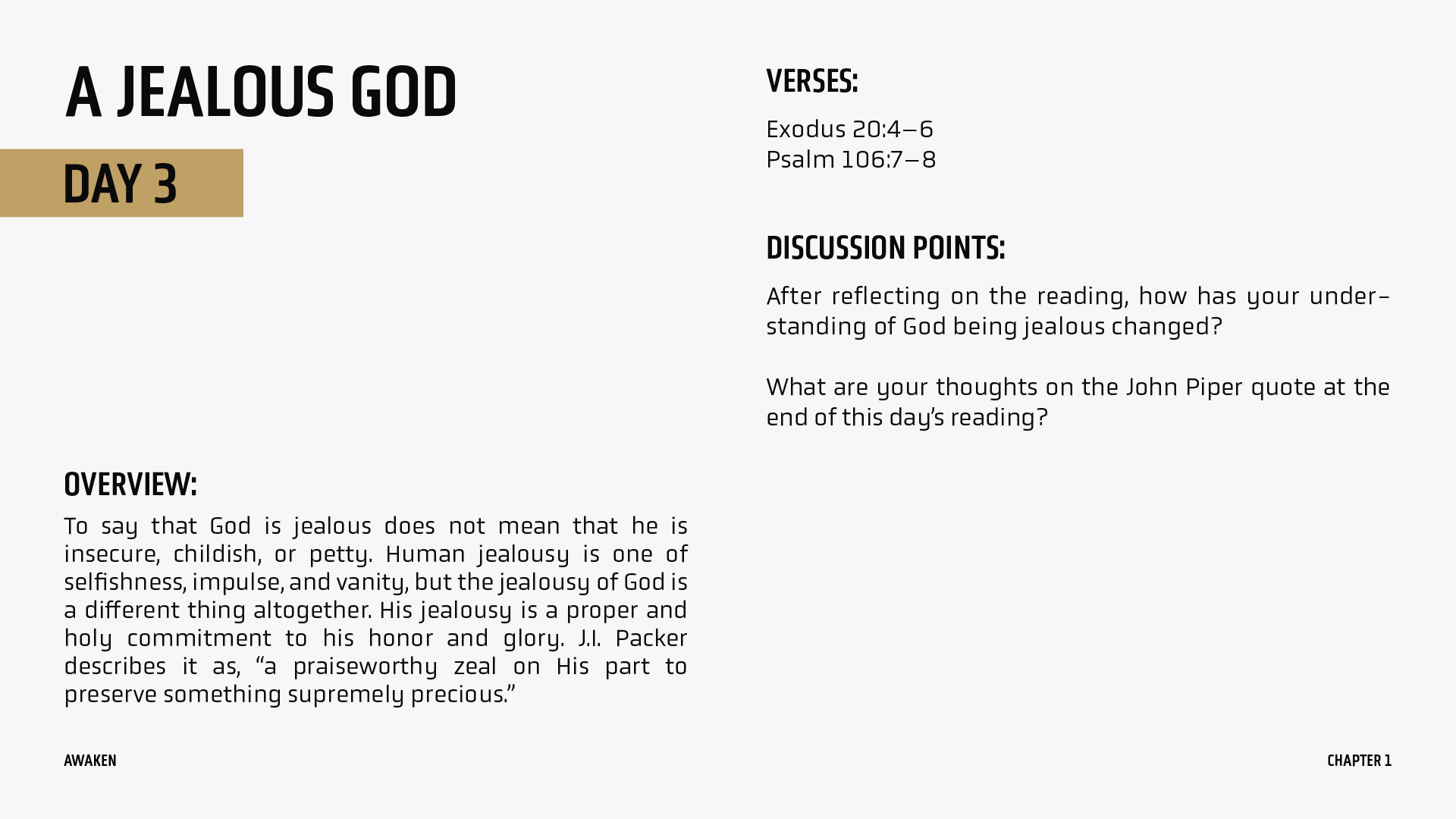 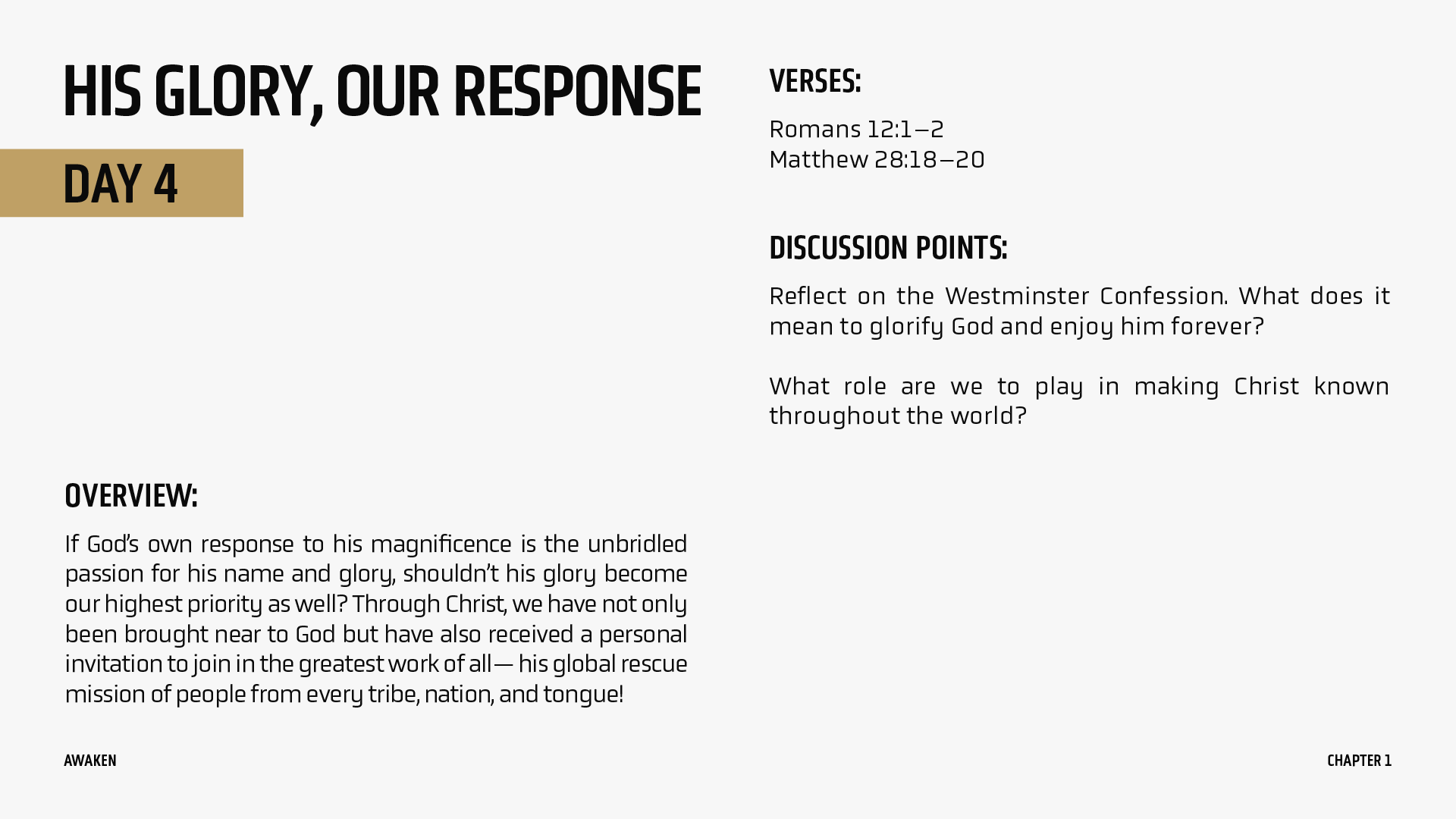 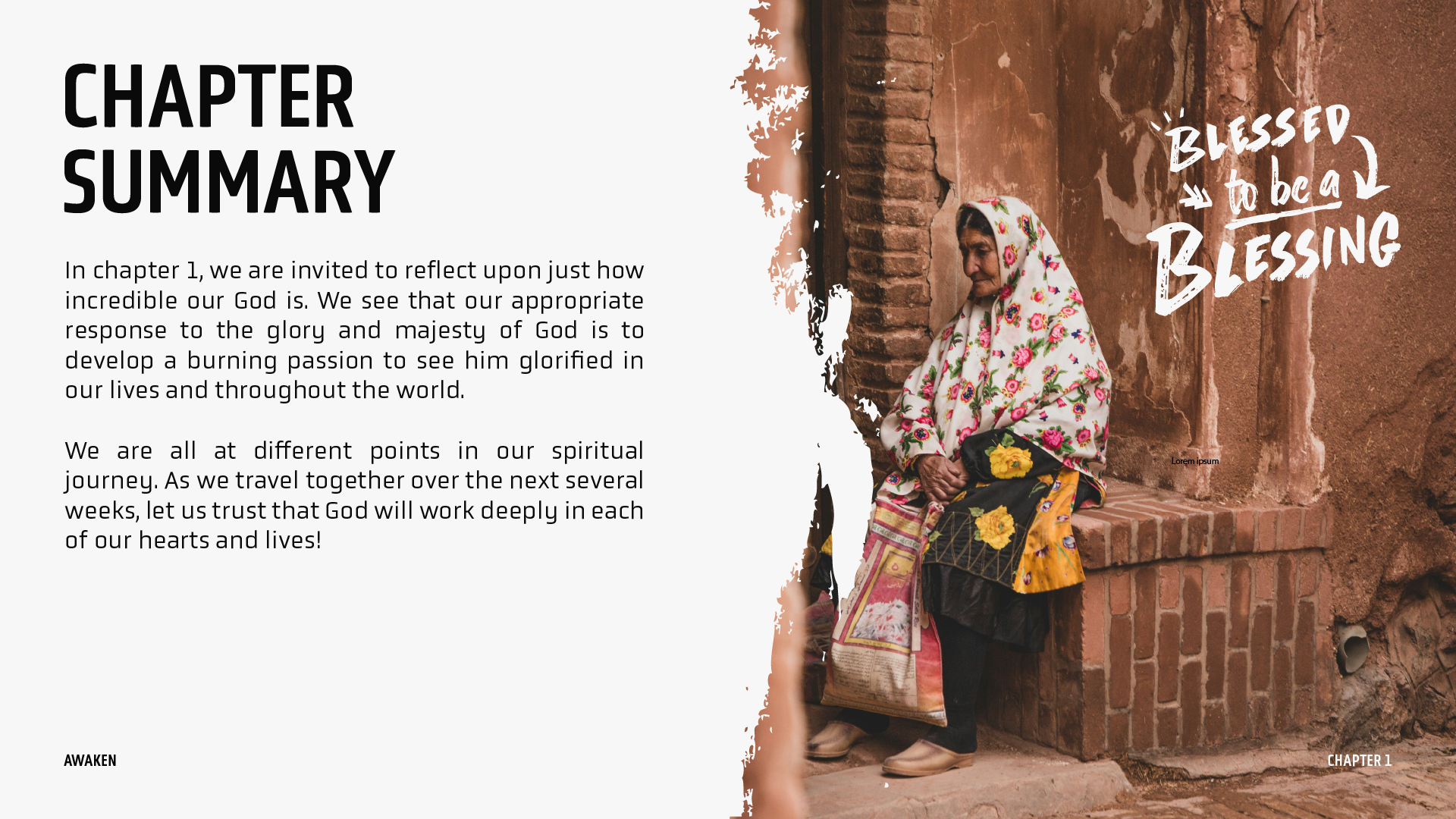 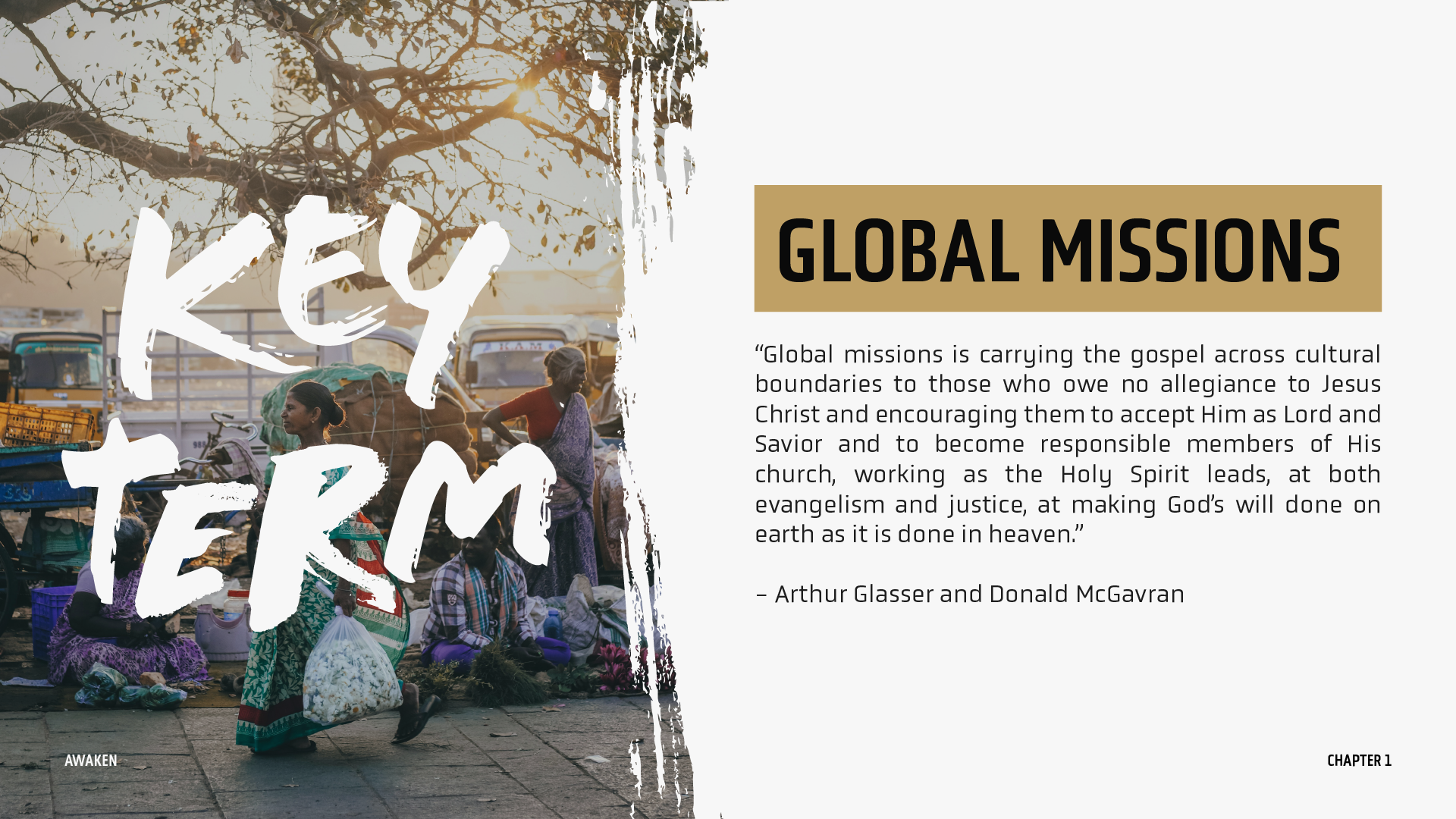 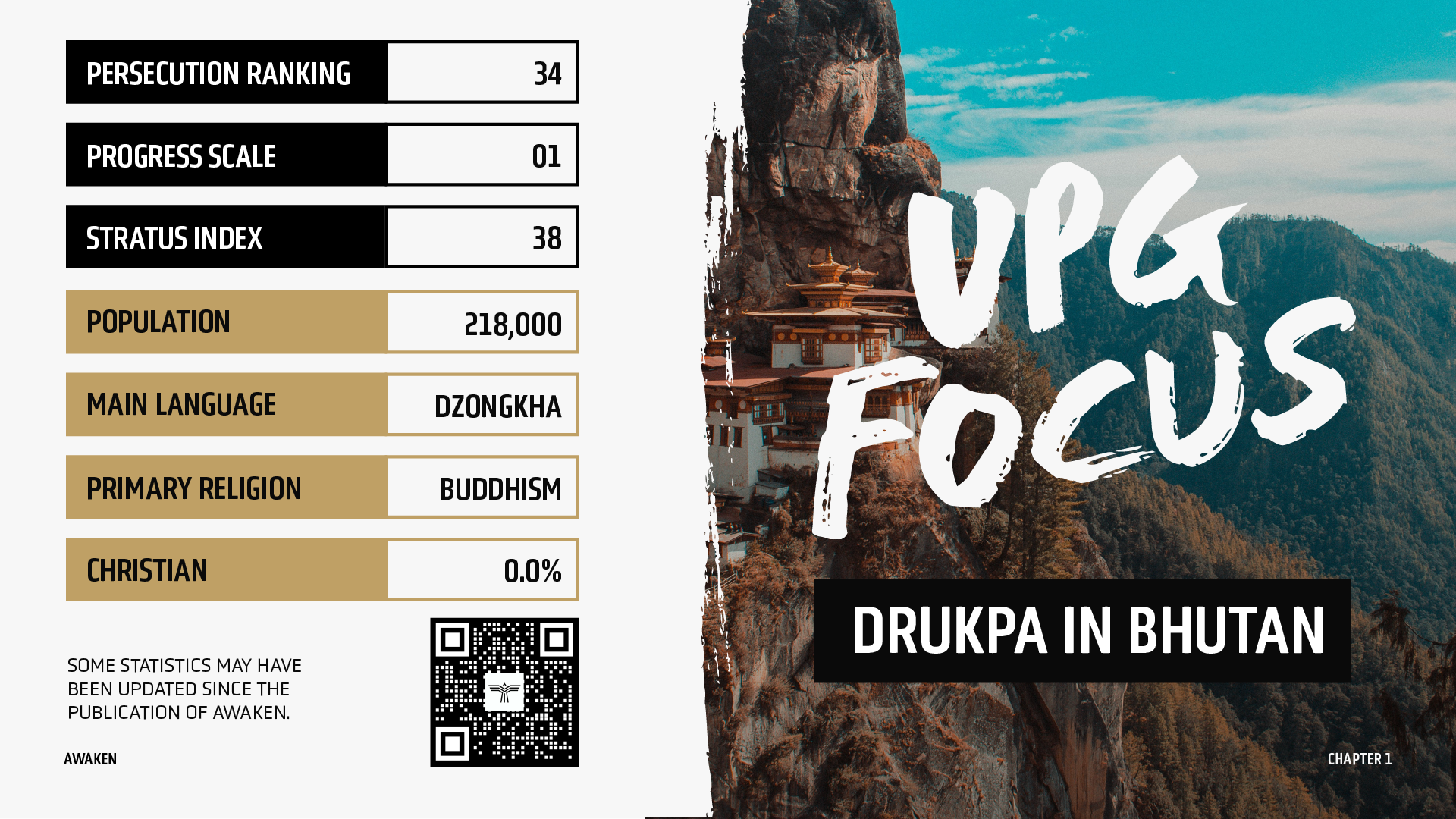 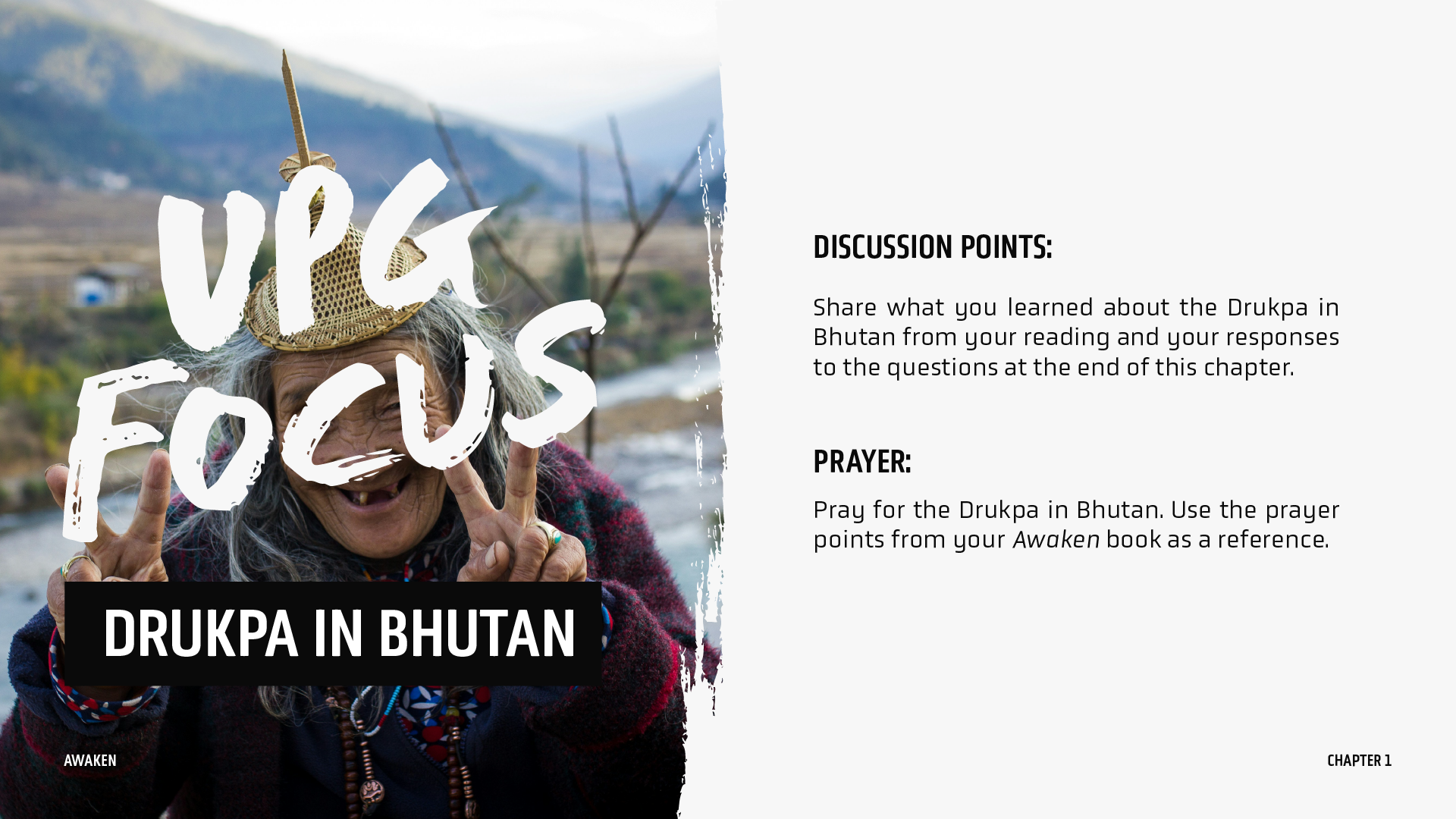 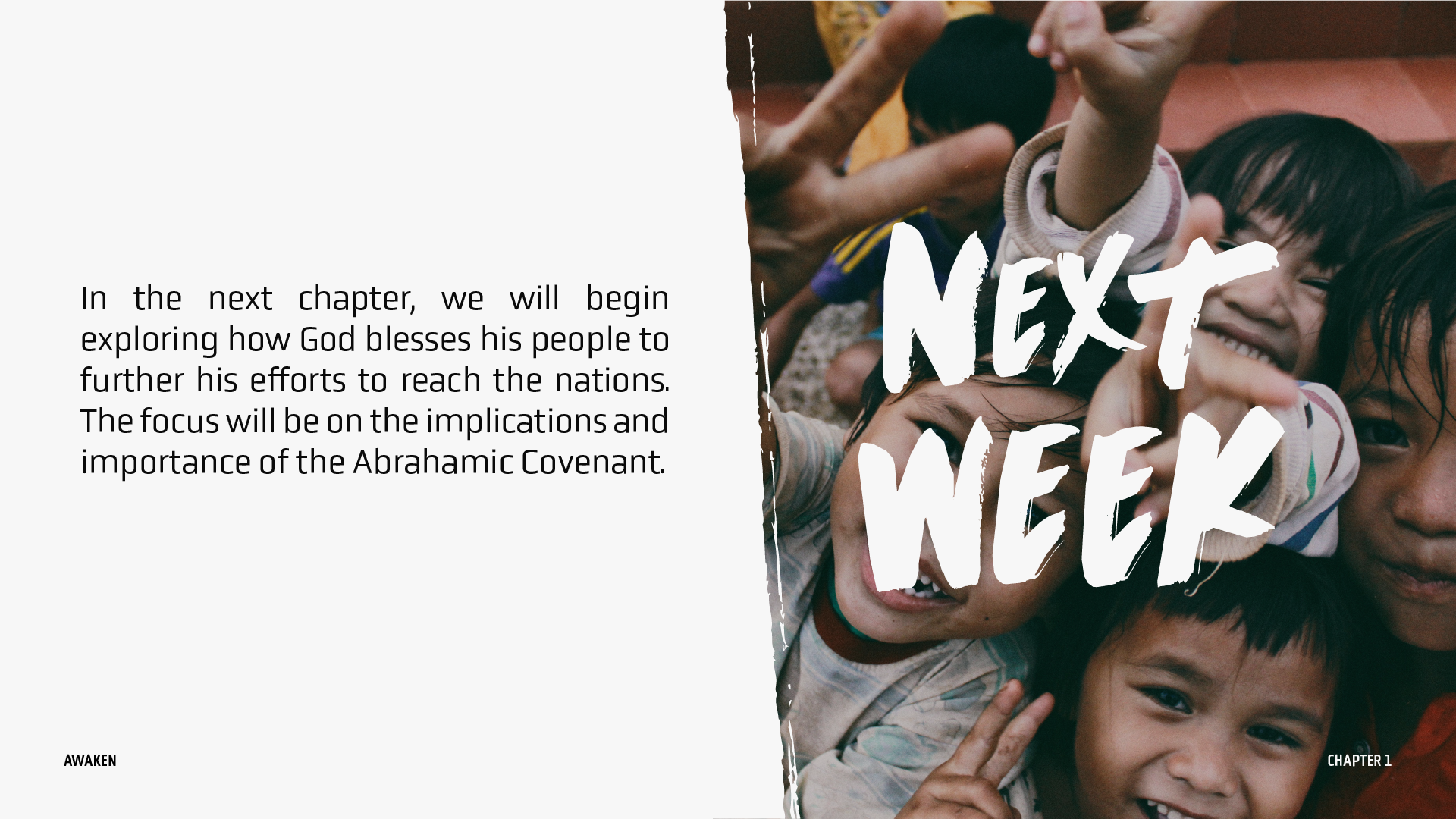 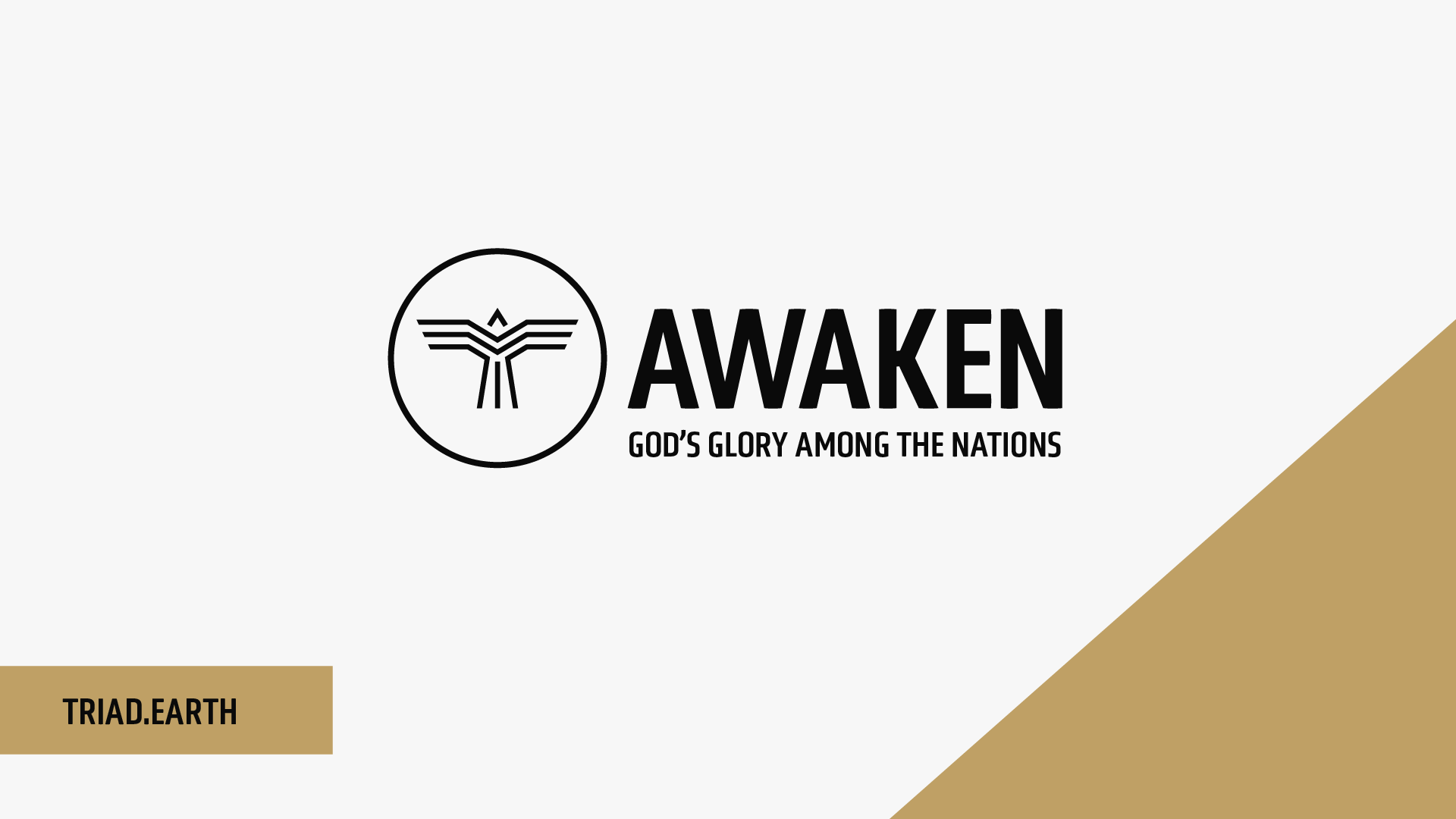